Introduction to the Missional Church Movement
Session Four
Be Missional
Living a life that reflects the heart of God.
Ken Shuman D.Min.
[Speaker Notes: Tell the story of my journey of transformation – Wellspring – MSC – Tomball
 Non Christians complaint that Christians don’t think – the discipline of Mental Models.]
“Missio Dei”  The Mission of God
Mission is understood as being derived from the very nature of God.  The classical doctrine of the Missio Dei as God the Father sending the Son, and God the Father and the Son sending the Spirit is expanded to include yet another “movement”: Father, Son, and Holy Spirit sending the church into the world.
From the book Transforming Mission
By David Bosch
What is the mission of God?
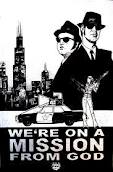 What is God’s Mission?
Mission is the result of God’s initiative, rooted in God’s purposes to restore and heal creation.
“God’s mission is to set things right in a broken, sinful world, to redeem it, and to restore it to what God has always intended for the world.”
From the book Treasures in Clay Jars
Edited by Lois Y. Barrett
“Mission is faith in action. It is the acting out of the central prayer that Jesus taught his disciples to use: ‘Father, hallowed be thy name, thy kingdom come; they will be done on earth as in heaven.’” Lesslie NewbiginThe Open Secret
From Souls to Wholes.
“As we have used the tools of biblical scholarship carefully, we have begun to learn that the biblical message is more radical, more inclusive, more transforming than we have allowed it to be. God’s mission embraces all of creation.”
From the book Missional Church
Edited by Darrell L. Guder
It has taken us decades to realize that mission is not just a program of the church. It defines the church as God’s sent people. Our challenge today is to move from church with mission to missional church.
Missional Church edited by Darrell L. Guder
Defining a few terms:
Missions: 	something a church does as 			part of its life & programs.
Missionary:	someone sent to do 					missions somewhere else – 			primarily in the form of 				evangelization.
Mission:		a purpose or agenda – 				something to accomplish.
Missional:	to join God in his mission as 			a way of life – reflecting 				his character.
Ken Shuman D.Min.
What is the heart of God?  What does God care about?
God formed a nation through Abraham that was intended to be “a blessing to the nations.” (Genesis 12:2&3)

God heard the cry of the oppressed in Egypt and sent Moses as his rescuer. 

God is full of compassion and desires justice for every person.
Ken Shuman D.Min.
Ken Shuman D.Min.
God Cares & Wants Us to Care.
Isaiah 58:1-12

Micah 6:8 -	
And what does the Lord require of you? To act justly and to love mercy and walk humbly with your God.
Ken Shuman D.Min.
The central vision of world history in the Bible is that all of creation is one, every creature in community with every other, living in harmony and security toward the joy and well-being of every other creature.

Leviticus 26:4-6
Isaiah 32:16-18
Ezekiel 34: 25-29
Ephesians 2:14
From the book Living Toward a Vision
By Walter Brueggemann p.15
“That persistent vision of joy, well-being, harmony, and prosperity is not captured in any single word or idea in the Bible, and a cluster of words is required to express its many dimensions and subtle nuances: love, loyalty, truth, grace, salvation, justice, blessing, righteousness. But the term that in recent discussions has been used to summarize that controlling vision is shalom.”
Living Toward a Vision by Walter Brueggemann  Page15
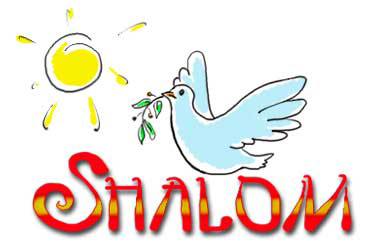 “Shalom is derived from a root that conveys the image of wholeness, unity, and harmony – something that is complete and sound.” 
Expository Dictionary of Bible Words Lawrence O. Richards
The consequence of justice & righteousness is shalom – an enduring sabbath of joy and well-being.  But the alternative is injustice and oppression, which lead inevitably to turmoil and anxiety with no chance of well-being.
Jesus’ ministry to the excluded was the same, the establishment of community between those who were excluded and those who had excluded them. His acts of healing the sick, forgiving the guilty, raising the dead, and feeding the hungry are all actions of reestablishing God’s will for shalom in a world gone chaotic by callous self-seeking.
Living Toward a Vision by Walter Brueggemann page 19
Shalom for “Haves” and “Have-Nots”
Shalom for “Have-Nots” involved crying out to God, asking Him to hear and to deliver.  (A theology of salvation.)

Shalom for “Haves” includes questions about proper management and joyous celebration. (A theology of blessing.)
“So we imagine the world either as a dreaded burden soon to pass away, or as a rich gift to be valued and nurtured. So we imagine ourselves as persons, either as among the wretched, waiting for a new deal, or as a trusted, valued manager prepared to act responsibly and confidently.  So we imagine and preach the good news, either as a promise of the upheaval or as an assurance of durability of what is.”
Brueggemann page 35,36
Shalom & Restored Wholeness
Shalom As Freedom & Unity
God intends freedom. 
		“Let us characterize slavery simply as that 	which keeps us from being joyous.”

God desires unity. 
 		“God is against estrangement and 	fragmentation.”
“Mission is the mother of theology.”
Transforming Mission by David J. Bosch
Page 16
“God is the ‘God who acts.’ It may be more accurate to refer to the Bible as the Acts of God rather than call it the Word of God.”
Transforming Mission by David J. Bosch
Page 17
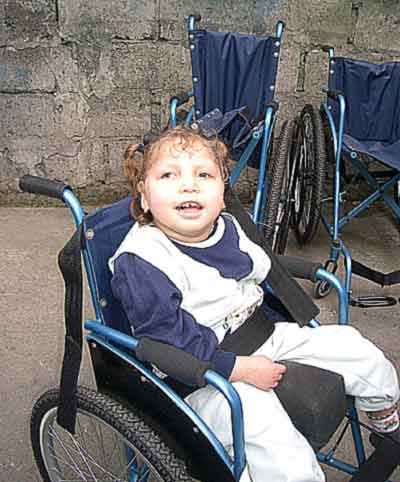 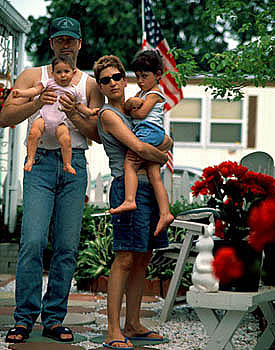 Look for the
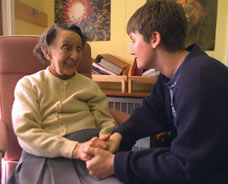 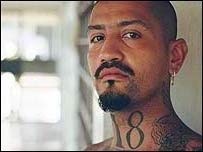 overlooked and the
ignored.  Matt. 25:40
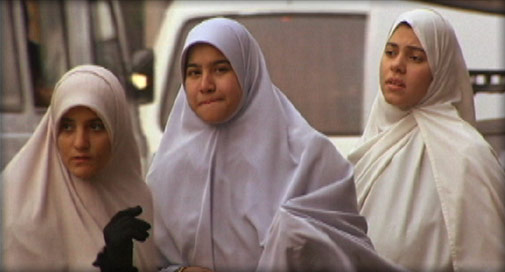 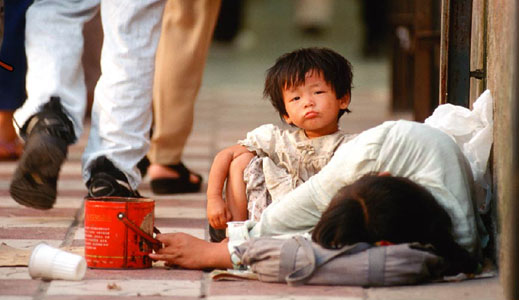 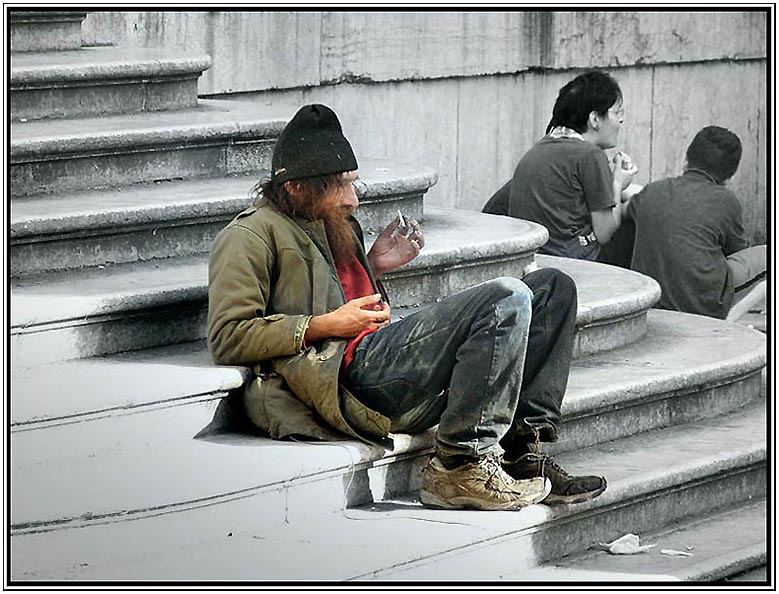 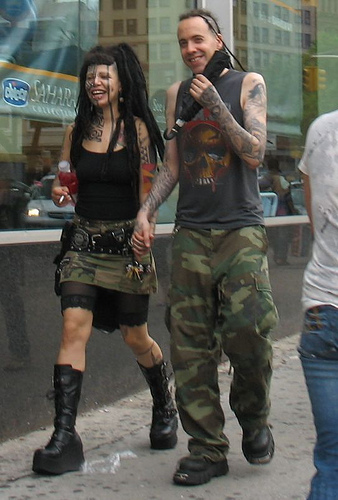 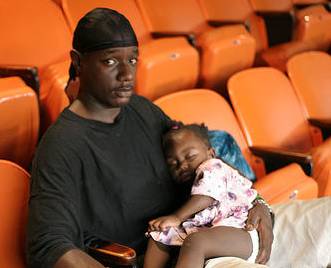 [Speaker Notes: Tell the day laborer story]
Jesus came preaching & demonstrating the good news of the kingdom.
Matthew 4:17 & 23, 6:9-13, 6:33
God’s rule & reign.
God’s dream for the world.
“We describe God’s kingdom in terms of God’s dreams coming true for this earth, of God’s justice & peace replacing earth’s injustice & disharmony.” (Brian McLaren in The Secret Message of Jesus.)
“The reign of God is undoubtedly central to Jesus’ entire ministry.  It is, likewise central to his understanding of his own mission.” 
 Bosch p. 31
“God’s reign is not understood as exclusively future but as both future and already present.”  The future has invaded the present.”  Bosch p. 32
Mortimer Arias says that the mission of God is “…to denounce anything that opposes God’s purpose for humanity, and to announce and incarnate the reign of God in our troubled world.”  Announcing the Reign of God
“The kingdom of God, announced by Jesus, is multidimensional and all-encompassing.  It is both a present and a future reality.  It has to do with each individual creature and with the whole of society.”  It embraces all dimensions of human life: physical, spiritual, personal and interpersonal, communal and societal, historical and eternal.  And it encompasses all human relationships – with the neighbor, with nature, and with God.”  Arias P. xv
The zone of God’s rule includes: Reconciled Relationships
“The kingdom of God, in short compass, is the society in which the will of God is established to transform all of life.  The kingdom of God is more than what God is doing ‘within you’ and more than God’s personal ‘dynamic presence’; it is what God is doing in this world through the community of faith for the redemptive plans of God – including what God is doing in you and me.  It transforms relationships with God, with self, with others, and with the world.” Scot McKnight – A Community Called Atonement
An All-Inclusive Mission
“What amazes one again and again is the inclusiveness of Jesus’ mission. It embraces both the poor and the rich, both the oppressed and the oppressor, both the sinners and the devout.  His mission is one of dissolving alienation and breaking down walls of hostility, of crossing boundaries between individuals and groups.”
Transforming Mission by David J. Bosch
The zone of God’s rule includes:Restored Wholeness
An All-Inclusive Mission
“Thus there is, in Jesus’ ministry, no tension between saving from sin and saving from physical ailment, between the spiritual and the social.”
“What amazes one again and again is the inclusiveness of Jesus’ mission. It embraces both the poor and the rich, both the oppressed and the oppressor, both the sinners and the devout.  His mission is one of dissolving alienation and breaking down wall of hostility, of crossing boundaries between individuals
Transforming Mission by David J. Bosch page 33
“Discipleship involves a commitment to God’s reign, to justice and love, and to obedience to the entire will of God.  Mission is not narrowed down to an activity of making individuals new creatures, of providing them with ‘blessed assurance’ so that, come what may, they will be ‘eternally saved’.
Transforming Mission by David J. Bosch
Page 81
“Mission involves, from the beginning and as matter of course, making new believers sensitive to the needs of others, opening their eyes and hearts to recognize injustice, suffering, oppression, and the plight of those who have fallen by the wayside.”
Transforming Mission by David J. Bosch
“To become a disciple means a decisive and irrevocable turning to both God and neighbor. What follows from there is a journey which, in fact, never ends in this life, a journey of continually discovering new dimensions of loving God and neighbor, as ‘the reign of God and his justice’ are increasingly revealed in the life of the disciple.”
Transforming Mission by David J. Bosch
Page 82
“Discipleship involves a commitment to God’s reign, to justice and love, and to obedience to the entire will of God.  Mission is not narrowed down to an activity of making individuals new creatures, of providing them with ‘blessed assurance’ so that, come what may, they will be ‘eternally saved’.
Transforming Mission by David J. Bosch
Page 81
“Luke 4:16-21 has, for all practical purposes, replaced Matthew’s ‘Great Commission’ as the key text not only for understanding Christ’s own mission but also that of the church.”
Transforming Mission by David J. Bosch
Page 84
[Speaker Notes: Tell the story of John the Baptizer and Jesus – “Is this what you were expecting?”  Luke7:18]
For Luke, salvation means acceptance, fellowship, & new life.“Whatever salvation is, then, in every specific context, it includes the total transformation of human life, forgiveness of sin, healing from infirmities, and release from any kind of bondage.”
Transforming Mission by David J. Bosch
Page 107
“For Luke, salvation actually had six dimensions; economic, social, political, physical, psychological, and spiritual.”
Transforming Mission by David J. Bosch
Page 117
[Speaker Notes: Wholeness “Shalom” in all six dimensions.]
Restored Wholeness in Six Dimensions.
The Economic Dimension
The ability to work at jobs with livable wages.
The capacity to manage money.
The opportunity to accumulate wealth.
Quality education opportunities.
Affordable housing.
Generosity.
The Social Dimension
Reconciliation
Forgiveness
Graciousness
Hospitality
Peacemaking
Equality
Empowered
The Physical Dimension
Affordable & accessible healthcare.
Proper nutrition
Clean water
Rest & Relaxation
Proper exercise
Whole & healthy living conditions
Physical Health
The Psychological Dimension
No feelings of inferiority or shame. 
No feelings of being “less than” or not enough.
No god complex or sense of superiority.
Mentally whole & healthy.
No worry, anxiety, or depression.
No stress overload.
At Peace.
Joyful.
The Political Dimension
Jesus is Lord – rather than Caesar.
No political party or government fully represents the Jesus agenda.
Politics are about power & control.
We speak out against governments that oppress, abuse, kill, or act unjustly.
We work to repair systems that perpetuate injustice.
The Spiritual Dimension
We acknowledge God.
We have a spiritual connection with God.
We work for the purposes of God, reflecting God’s character.
We are free. There is no coercion.
We are full of life.
We engage in spiritual practices.
“The Kingdom of God transforms 
relationship with God, with self, 
with others, and with the world.”
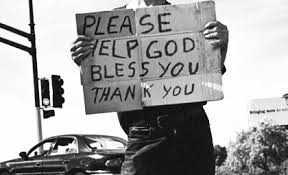 A Community Called Atonement 
 Scot McKnight
“Atonement is only understood when
it is understood as the restoration of 
humans in all directions.”
People are made for:
“union with God, 
communion with others,
love of self, 
& care for the world.”
A Community Called Atonement
Scott McKnight
The zone of God’s rule includes:Re-established Justice
The entire ministry of Jesus, and his relationships with the poor, with women and with other marginalized people witness, in Luke’s writings, to Jesus’ practice of boundary-breaking compassion, which the church is called to emulate.
Transforming Mission by David J. Bosch
Page 86
Justice/Righteousness
“Linked with God’s reign in a mysterious way is the concept dikaiosyne, which is perhaps the most characteristically Matthean notion of all.”
“It is unlikely that Matthew has found this term in his sources; it is introduced by himself at each point.”
Transforming Mission by David J. Bosch page 70
“The translation of dikaiosyne poses problems, however, at least in English. It can refer to justification (God’s merciful act of declaring us just), or to righteousness (a preeminently religious or spiritual concept; an attribute of God or a spiritual quality that we receive from God), or to justice (people’s right conduct in relation to their fellow human beings.)
Transforming Mission by David J. Bosch
Page 71
“Most English New Testament translations reveal a bias toward the second meaning.”Matt. 5:6, 5:10, 5:20 & 6:33
Transforming Mission by David J. Bosch
Romans 14:17
The Kingdom of God is justice, wholeness & celebration.
Ken Shuman D.Min.
We are called and sent to represent God’s dream for the world.  It is our task to create foretastes of God’s kingdom here on earth.
Ken Shuman D.Min.
As followers of the way of Jesus we represent the reign of God in the world.  By “being” different.  We love one another
As followers of the way of Jesus we serve the reign of God.  By “doing” acts of mercy and justice.
As followers of the way of Jesus we announce the reign of God.  By “speaking” good news.
Ken Shuman D.Min.
The Kingdom of God is both a gift we receive and a realm that we inhabit.

The daily life for a follower of Jesus is about asking how one may move more fully into the realm of God’s reign & how one may welcome & receive God’s reign into the fabric of one’s life this day more than ever before.
Ken Shuman D.Min.